Prurito
Residente: Dra. Renatta de Grazia Kunstmann
Tutor: Dr. Miguel Espinoza
Octubre 2017
“Sensación cutánea desagradable que provoca el deseo de rascarse”.

Prurito percibido puede variar enormemente en calidad.

Impacto negativo en la calidad de vida.
Bolognia, JL, (2012), Dermatology, Elsevier
Fisiología del prurito
(+) Estímulos térmicos y pruritogénicos. 
(-) Estímulos mecánicos.
(+) Estímulos mecánicos y pruritogénicos.
Bolognia, JL, (2012), Dermatology, Elsevier
Procesamiento emocional y afectivo
Multidimensionalidad del prurito
Terminaciones nerviosas libres (estrato granuloso) / Queratinocitos
Disfunción de la barrera cutánea
Bolognia, JL, (2012), Dermatology, Elsevier
Bolognia, JL, (2012), Dermatology, Elsevier
Enfrentamiento
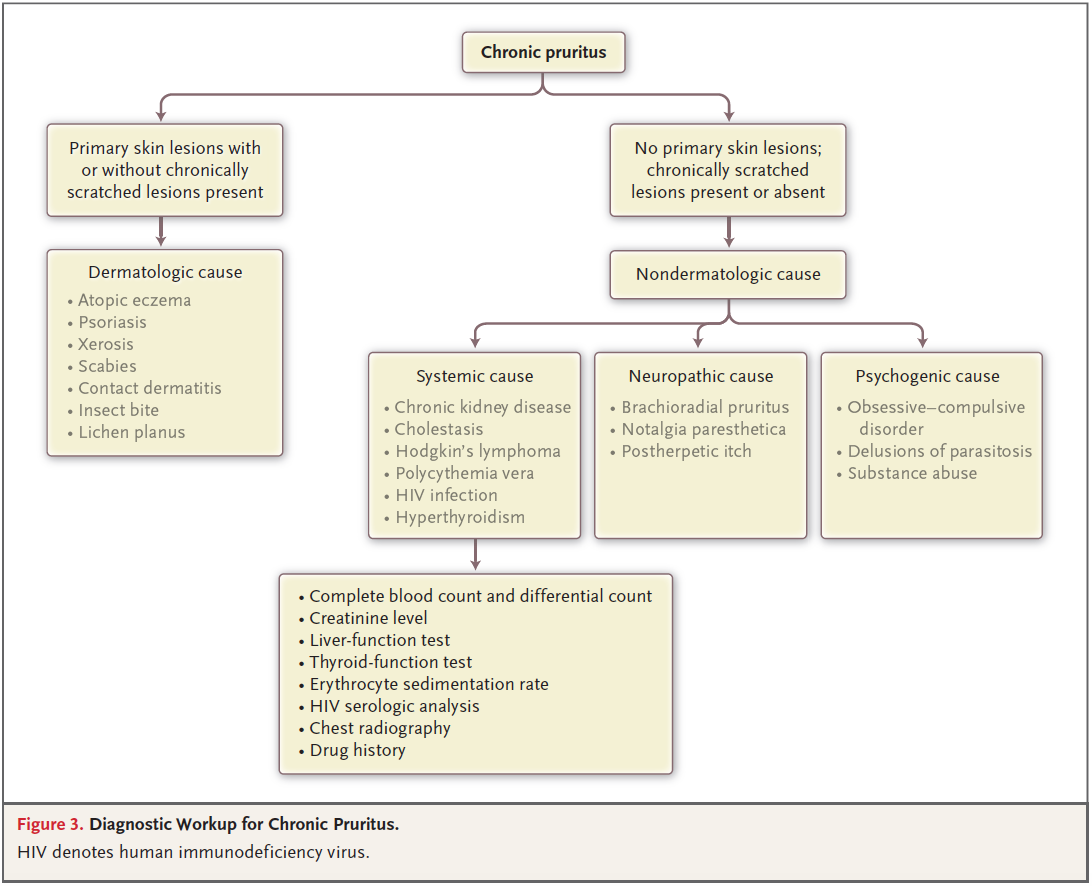 Lesiones cutáneas inespecíficas
Prurito generalizado
Prurito localizado
Síndromes disestésicos
LDH
N Engl J Med 2013; 368:1625-34
Exámenes adicionales
EPSD.
Screening hepático viral.
Test de Guayaco o EDA/colonoscopía total.
Screening de neoplasias.

Biopsias cutáneas para HE e IFD.
Calcio/fósforo/albúmina, hemoglobina glicosilada, PTGO.
Cinética del hierro. 
Anticuerpos antiendomisio y antitransglutaminasa.
Bolognia, JL, (2014), Dermatology Essentials, Elsevier
Tratamiento
Bolognia, JL, (2012), Dermatology, Elsevier
Tratamiento farmacológico tópico
Capsaicina (prurito localizado neuropático, parche transdérmico).

Doxepina (antidepresivo tricíclico, anti H1 y H2, anticolinérgico, DA, absorción percutánea, DCA).

Mentol (prurito ⬇ baños fríos).
Bolognia, JL, (2012), Dermatology, Elsevier
Tratamiento farmacológico tópico
Pramoxina (anestésico).

Inhibidores tópicos de la calcineurina (prurito relacionado a inflamación en DA).

Reparadores de barrera (⬇ microfisuras).
Bolognia, JL, (2012), Dermatology, Elsevier
Tratamiento farmacológico sistémico
Antihistamínicos (doxepina).

Naloxona y naltrexona (antagonistas de receptor opioide ).

Mirtazapina (⬇ percepción central, prurito nocturno).
Bolognia, JL, (2012), Dermatology, Elsevier
Tratamiento farmacológico sistémico
Paroxetina (inhibidor selectivo de recaptura de serotonina).

Talidomida (vías neuropáticas aferentes y ⬇ TNF, prurigo nodular, prurigo actínico y prurito en ancianos, teratogenicidad y neuropatía periférica).

Gabapentina y pregabalina (análogos GABA, ⬇ percepción central, prurito neuropático y post-quemadura y neuralgia post-herpética).
Bolognia, JL, (2012), Dermatology, Elsevier
Dermatosis como resultado del prurito
Prurigo nodular
Múltiples pápulo-nódulos, con escama y costra central.

Superficie extensora de extremidades, dorso alto y glúteos  extenderse. 

Indagar área psicosocial. 

Tratamiento: corticoides tópicos o intralesionales, fototerapia y talidomida.
Signo de la mariposa
Bolognia, JL, (2014), Dermatology Essentials, Elsevier
Prurito en enfermedades sistémicas
Prurito colestásico
Cualquier enfermedad hepática, etiología desconocida. 

Generalizado, migratorio, no se alivia con rascado y >noche.

>manos, pies y regiones corporales presionadas por ropa. 

Tratamiento de enfermedad hepática subyacente, histamina no involucrada.

Colestiramina, ácido ursodesoxicólico (ursodiol), rifampicina, naloxona/naltrexona, propofol y talidomida.
Bolognia, JL, (2012), Dermatology, Elsevier
Prurito renal
Enfermedad renal crónica, etiología poco comprendida. 

Hemodiálisis > diálisis peritoneal. 

Localizado o generalizado, en la noche después de dos días sin diálisis, alto durante la diálisis y disminuye durante día siguiente. 

Prurito no se correlaciona con la xerosis. 

Trasplante renal tratamiento más efectivo.
Bolognia, JL, (2012), Dermatology, Elsevier
Prurito en enfermedad tiroídea
Generalizado severo.

Hipertiroidismo > hipotiroidismo.

Efecto directo de hormona tiroídea en la piel.
Bolognia, JL, (2012), Dermatology, Elsevier
Prurito en embarazo
Penfigoide gestacional (compromete ombligo)
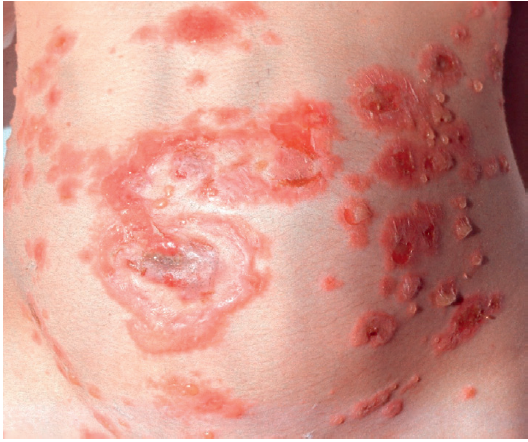 Erupción polimorfa del embarazo (respeta ombligo)
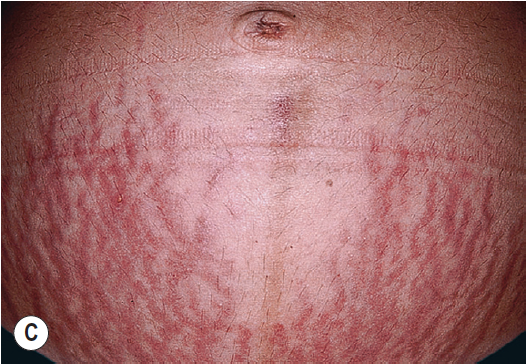 Exacerbación durante el parto (⬆ corticoides).
Lesiones cutáneas x paso de Ac maternos. 
Madre riesgo de enfermedades autoinmunes.
Bolognia, JL, (2014), Dermatology Essentials, Elsevier
Prurito en ancianos
>65 años.

Condición crónica (>6 semanas). 

Etiología multifactorial  envejecimiento cutáneo, xerosis, enfermedades dermatológicas, sistémicas, neurodegenerativas y psicológicas y polifarmacia.
Curr Probl Dermatol 2016; 50:192-201
Síndromes disestésicos
Síndrome anogenital disestésico
Examen físico normal o hallazgos cutáneos inespecíficos. 
Descartar causas secundarias de prurito y disestesia anogenital.
Interconsulta a Psiquiatría.
Bolognia, JL, (2014), Dermatology Essentials, Elsevier
Síndrome de cuero cabelludo urente
Ausencia de cualquier lesión cutánea específica. 
Depresión y ansiedad, ocasionalmente trastornos neurológicos primarios (esclerosis múltiple). 
Exclusión de causas secundarias.
Bolognia, JL, (2014), Dermatology Essentials, Elsevier
Etiologías neurológicas de prurito y disestesia
Prurito braquioradial
Aspecto dorsolateral del antebrazo y codo; a veces hombro.

Fotodaño cutáneo y enfermedad degenerativa de columna cervical.

Desencadenantes  exposición a RUV y calor. 

“Signo del cubo de hielo”. 

Tratamiento: agregar fotoprotección.
Bolognia, JL, (2014), Dermatology Essentials, Elsevier
Prurito braquioradial
Bolognia, JL, (2012), Dermatology, Elsevier
Notalgia parestésica
10% de población adulta.

Atrapamiento de raíz nerviosa sensitiva debido a artrosis o irritación muscular/tejido conectivo. 

Borde escapular medial. 

Parche de hiperpigmentación. 

Diagnóstico diferencial: amiloidosis macular.
Bolognia, JL, (2014), Dermatology Essentials, Elsevier
Notalgia parestésica
Bolognia, JL, (2014), Dermatology Essentials, Elsevier
Meralgia parestésica
Atrapamiento del nervio cutáneo femoral lateral (ligamento inguinal). 

Región antero-lateral del muslo. 

Factores predisponentes: obesidad, embarazo, ropa apretada, tumor o hemorragia.
Bolognia, JL, (2014), Dermatology Essentials, Elsevier
Meralgia parestésica
Bolognia, JL, (2012), Dermatology, Elsevier
Síndrome trófico trigeminal
“Rascado indoloro” (autolesionarse). 

Atrapamiento o daño de porción sensitiva del nervio trigémino. 

Ala nasal, respeta punta nasal  extenderse.

Costra que aparece sobre una úlcera.

Factores de iniciación: iatrogenia, infección o tumores de SNC.
Bolognia, JL, (2014), Dermatology Essentials, Elsevier
Síndrome trófico trigeminal
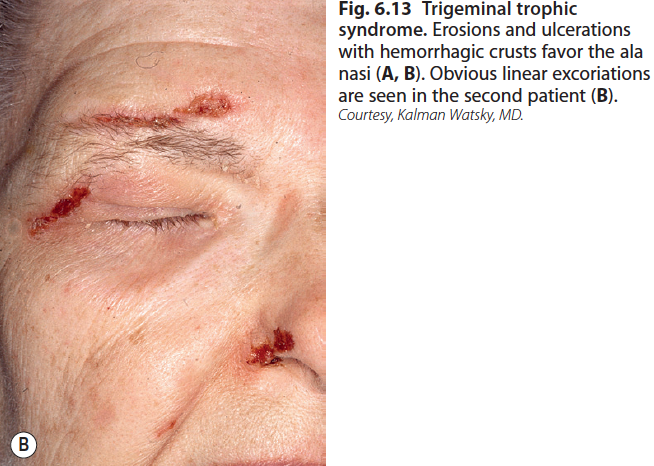 Bolognia, JL, (2012), Dermatology, Elsevier
Conclusiones
Desafio diagnóstico y terapéutico.
Múltiples causas.
Complejidad y multidimensionalidad. 
Estrategias terapeuticas combinadas, incluyendo siempre medidas generales. 
Historia y exámen físico completos, seguir de algoritmo de enfrentamiento. 
Identificar cuadros disestésicos (distribuciones anatómicas).